NoCAlert: An On-Line and Real-Time Fault Detection Mechanism for Network-on-Chip Architectures
Andreas Prodromou, Andreas Panteli, Chrysostomos Nicopoulos, Yiannakis Sazeides
Wrong is NOT Always Illegal
In Networks-on-Chip, checking for legality is the same as checking for correctness.
	Let the values be wrong. As long as they are legal…

But checking for legality is much simpler
Extremely fast and efficient fault detection
Instantaneous detection
Invariance Checking
How to achieve this: Invariance Checking
Inputs and outputs of the main components are constantly monitored

Extremely lightweight solution
3% Area Overhead
0.7% Power Overhead
1% Delay Overhead

Scales efficiently to more 
     complex designs
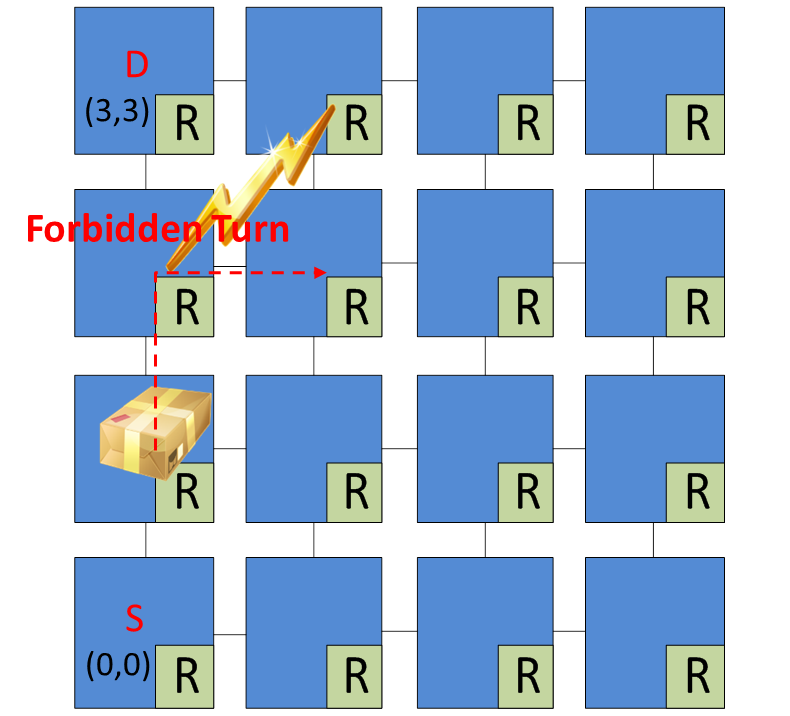 Where and When
14:30 – 15:00
Section IB – Fault Tolerance


We would be glad to see you there